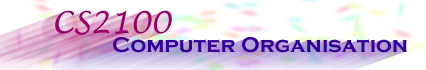 http://www.comp.nus.edu.sg/~cs2100/
Lecture #5b
Arrays, Strings and Structures
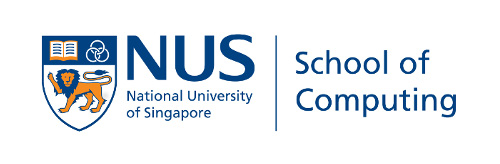 Questions?
IMPORTANT: DO NOT SCAN THE QR CODE IN THE VIDEO RECORDINGS. THEY NO LONGER WORK
Ask at
https://sets.netlify.app/module/676ca3a07d7f5ffc1741dc65
OR
Scan and ask your questions here! (May be obscured in some slides)
Aaron Tan, NUS
Lecture #5: Arrays, Strings and Structures
3
3. Strings (1/2)
Array of characters
ArrayOfChar.c
#include <stdio.h>

void modifyArray(char [], int);
void printArray(char [], int);

int main(void) {
  char chars[4] = {'C', 'h', 'a', 'r'};
  modifyArray(chars, 4);
  printArray(chars, 4);
  return 0;
}
The following code is very similar to ArrayModify.c. What does it do?
What is the output?
Dibs
void modifyArray(char arr[], int size) {
	int i;

	for (i=0; i<size; i++) {
		arr[i]++;
	}
}
void printArray(char arr[], int size) {
	int i;

	for (i=0; i<size; i++) {
		 printf("%c", arr[i]);
 	}
  printf("\n");
}

Aaron Tan, NUS
Lecture #5: Arrays, Strings and Structures
4
3. Strings (2/2)
We can turn an array of characters into a string by adding a null character '\0’ at the end of the array
A string is an array of characters, terminated by a null character ‘\0’ (which has an ASCII value of zero)
We can use string functions (include <string.h>) to manipulate strings.
Example:
Aaron Tan, NUS
Lecture #5: Arrays, Strings and Structures
5
3.1 Strings: Basic
Declaration of an array of characters
	char str[6];
Assigning character to an element of an array of characters
	str[0] = 'e';
	str[1] = 'g';
	str[2] = 'g';
	str[3] = '\0';
Initializer for string
Two ways:
  char fruit_name[] = "apple";
  char fruit_name[] = {'a','p','p','l','e','\0'};
Without ‘\0’, it is just an array of character, not a string.
Do not need ‘\0’ as it is automatically added.
Aaron Tan, NUS
Lecture #5: Arrays, Strings and Structures
6
3.2 Strings: I/O (1/3)
Read string from stdin (keyboard)
fgets(str, size, stdin) // reads size – 1 char, 
		               // or until newline
scanf("%s", str);  // reads until white space

Print string to stdout (monitor)
puts(str);  // terminates with newline
printf("%s\n", str);
Note: There is another function gets(str) to read a string interactively. However, due to security reason, we avoid it and use fgets() function instead.
Aaron Tan, NUS
Lecture #5: Arrays, Strings and Structures
7
3.2 Strings: I/O (2/3)
fgets()
On interactive input, fgets() also reads in the newline character


Hence, we may need to replace it with '\0' if necessary	fgets(str, size, stdin);	len = strlen(str);	if (str[len – 1] == '\n')		str[len – 1] = '\0';
User input: eat
Aaron Tan, NUS
Lecture #5: Arrays, Strings and Structures
8
3.2 Strings: I/O (3/3)
StringIO1.c
#include <stdio.h>
#define LENGTH 10

int main(void) {
	char str[LENGTH];

	printf("Enter string (at most %d characters): ", LENGTH-1);
	scanf("%s", str); 
	printf("str = %s\n", str); 
	return 0;
}
Test out the programs with this input: 
My book
Output:
str = My
#include <stdio.h>
#define LENGTH 10

int main(void) {
	char str[LENGTH];

	printf("Enter string (at most %d characters): ", LENGTH-1);
	fgets(str, LENGTH, stdin);
	printf("str = ");
	puts(str);
	return 0;
}
StringIO2.c
Output:
str = My book
Note that puts(str) adds a newline automatically.
Aaron Tan, NUS
Lecture #5: Arrays, Strings and Structures
9
3.3 Example: Remove Vowels (1/2)
Write a program RemoveVowels.c to remove all vowels in a given input string.
Assume the input string has at most 100 characters.
Sample run:
Enter a string: How HAVE you been, James?
Changed string: Hw HV y bn, Jms?
Aaron Tan, NUS
Lecture #5: Arrays, Strings and Structures
10
3.3 Example: Remove Vowels (2/2)
RemoveVowels.c
#include <stdio.h>
#include <string.h>
#include <ctype.h>
int main(void) {
	int i, len, count = 0;
	char str[101], newstr[101];

	printf("Enter a string (at most 100 characters): ");
	fgets(str, 101, stdin); //what happens if you use scanf() here?
	len = strlen(str); // strlen() returns number of char in string
	if (str[len – 1] == '\n') 
		str[len – 1] = '\0';
	len = strlen(str); // check length again

	for (i=0; i<len; i++) {
		switch (toupper(str[i])) {
			case 'A': case 'E':
			case 'I': case 'O': case 'U': break; 
			default: newstr[count++] = str[i];
		}
	}
   newstr[count] = '\0';
	printf("New string: %s\n", newstr);
	return 0;
}
Need to include <string.h> to use string functions such as strlen().
Need to include <ctype.h> to use character functions such as toupper().
Aaron Tan, NUS
Lecture #5: Arrays, Strings and Structures
11
3.4 String Functions (1/2)
C provides a library of string functions 
Must include <string.h>
Here are a few commonly used string functions
strlen(s)
Return the number of characters in s
strcmp(s1, s2)
Compare the ASCII values of the corresponding characters in strings s1 and s2. 
Return 
a negative integer if s1 is lexicographically less than s2, or
a positive integer if s1 is lexicographically greater than s2, or 
0 if s1 and s2 are equal. 
strncmp(s1, s2, n)
Compare first n characters of s1 and s2.
Aaron Tan, NUS
Lecture #5: Arrays, Strings and Structures
12
3.4 String Functions (2/2)
strcpy(s1, s2)
Copy the string pointed to by s2 into array pointed to by s1. 
Function returns s1.
Example:
char name[10];
strcpy(name, "Matthew");
The following assignment statement does not work:
		name = "Matthew";
What happens when string to be copied is too long?
	 strcpy(name, "A very long name");


strncpy(s1, s2, n)
Copy first n characters of string pointed to by s2 to s1.
M
a
t
t
h
e
w
\0
?
?
A
v
e
r
y
l
o
n
g
n
a
m
e
\0
Aaron Tan, NUS
Lecture #5: Arrays, Strings and Structures
13
3.5 Importance of ‘\0’ in a String (1/2)
To be treated as a string, the array of characters must be terminated with the null character '\0'.
Otherwise, string functions will not work properly on it.
For instance, the printf(“%s”, str) statement will print until it encounters a null character in str.
Likewise, strlen(str) will count the number of characters up to (but not including) the null character.
In many cases, a string that is not properly terminated with '\0’ will result in illegal access of memory.
Aaron Tan, NUS
Lecture #5: Arrays, Strings and Structures
14
3.5 Importance of ‘\0’ in a String (2/2)
What is the output of this code?
WithoutNullChar.c
#include <stdio.h>
#include <string.h>

int main(void) {
	char str[10];
	
	str[0] = 'a';
	str[1] = 'p';
	str[2] = 'p';
	str[3] = 'l';
	str[4] = 'e';

	printf("Length = %d\n", strlen(str));
	printf("str = %s\n", str); 

	return 0;
}
printf() will print %s from the starting address of str until it encounters the ‘\0’ character.
One possible output:
Length = 8
str = apple¿ø<
Compare the output if you add:
str[5] = '\0';

or, you have:
char str[10] = "apple";
%s and string functions work only on “true” strings. Without the terminating null character ‘\0’, string functions will not work properly.
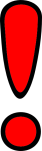 
Aaron Tan, NUS
Lecture #4: Pointers and Functions
15
Quiz
Please Arrays, Strings and Structures Quiz 1 before 3 pm on 23 August 2022.
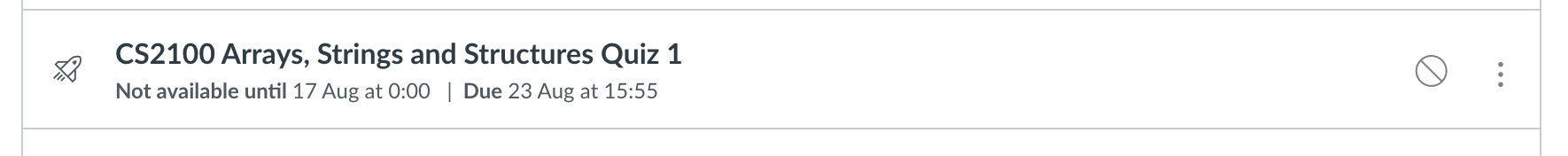 Aaron Tan, NUS
Lecture #5: Arrays, Strings and Structures
16
End of File